Tourism: The Business of Hospitality and Travel
Sixth Edition
Chapter 4
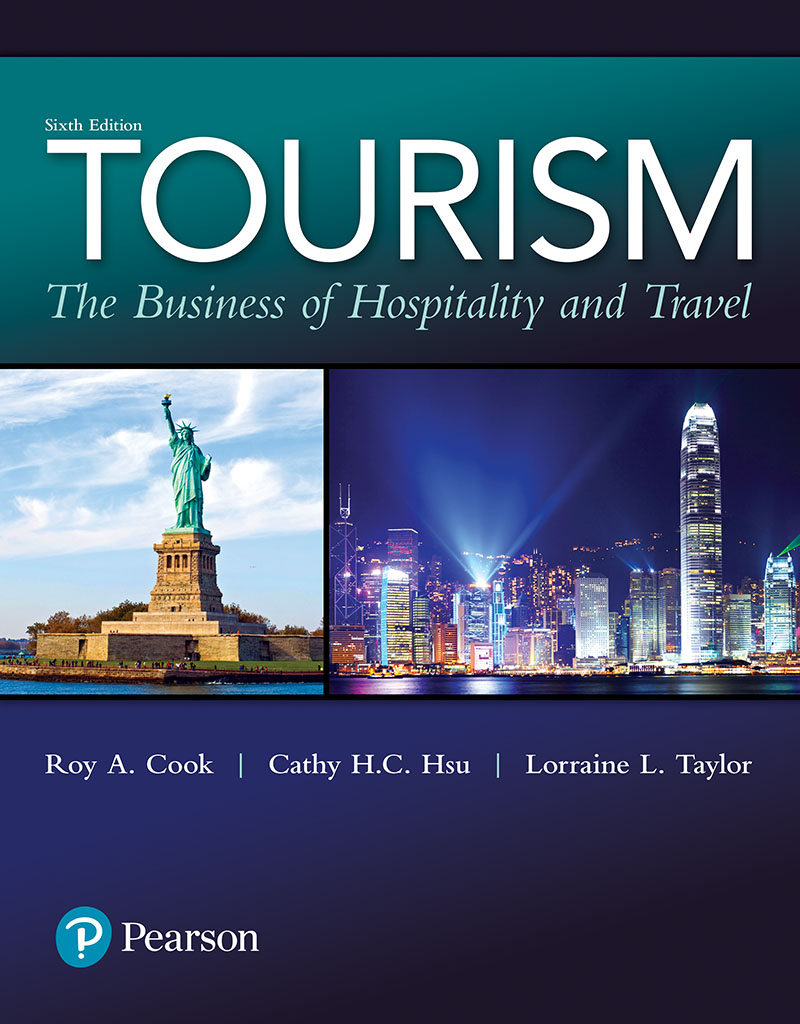 Bringing Travelers and Tourism Service Suppliers Together
Learning Objectives (1 of 2)
Explain the importance of intermediaries in the distribution of tourism services
Identify and describe the three different types of distribution channels that are used for tourism services
Describe the roles of travel agencies in bringing tourists and tourism providers together
Learning Objectives (2 of 2)
Describe the roles of tour wholesalers in bringing tourists and tourism service providers together
Explain how and why the Internet has changed the distribution of tourism services
Identify and describe how travelers access information for tourism services
[Speaker Notes: Services are actions, goods are material objects.
 Services are often accompanied by facilitating goods which support the service.
 Differences between goods and services:
1. Services are intangible: Actions not objects
2. Services are highly perishable
a. Cannot be inventoried (airplane seat once the plane has left the gate)
b. Revenue potential perishes with passage of time
3. Customer is often active participant in producing the service (salad bar)]
Serving Traveler Needs (1 of 2)
Travel necessitates a variety of services
Goal of service suppliers is reaching, serving, and satisfying travelers
Thomas Cook is credited with being the first tourism intermediary, packaging tourism services and then selling the package to tourists
[Speaker Notes: When people travel, they need a whole range of tourism services. These services may include airline tickets, car rentals, places to stay, places to eat, places to shop, tickets and admissions to attractions, and information about things to do and see.
The success and profitability of tourism service suppliers depend on their ability to reach and meet targeted customers’ needs effectively and efficiently.
In this chapter, we will discover how travelers obtain information about and access to tourism services.
When Thomas Cook organized the first group tour, he was serving as a(n) ________intermediary
Cook negotiated reduced fares on a train trip between Loughborough and Leicester, England, and arranged for picnic lunches and afternoon tea for almost 600 people. He was serving as an intermediary. As an inter-mediary, he did not work for the railroad company or the bakery, but he sold their services and goods. His clients benefited from his efforts because he took care of their needs while saving them money; the suppliers benefited from his efforts because they received increased revenues without having to spend additional monies attracting more customers.]
Serving Traveler Needs (2 of 2)
To attract business, tourism suppliers must provide prospective customers with information on which they will base tourism choice decisions
There are many alternative ways to provide information and services to prospective guests
[Speaker Notes: Travelers need access to a wide variety of tourism services. These services may be as simple as having questions answered about the availability of services or as com-plex as purchasing a custom-designed all-inclusive prepackaged tour. No matter how simple or how complex the needs are, there are several types of distribution channels that can be used to access tourism services and information about these services]
Figure 4.1Distribution Channels
[Speaker Notes: Figure 4.1 shows typical one-, two-, and three-level distribution channels for tourism services.
The One-Level (direct) Distribution Channel is the simplest form of distribution; nointermediary between supplier and customer. Most tourism suppliers utilize one-leveldistribution channels in addition to other levels. Consumers may purchase the servicedirectly from the supplier via 800 numbers or personal computer.
The Two-Level Distribution Channel involves an intermediary between tourism supplier and tourist. This is the most common form of tourism service distribution, and the travel agent is the most commonly used intermediary. Travel agencies are the department stores of the travel industry.
The Three-Level Distribution Channel has two intermediaries between the tourist supplier and the consumer. Often the two (or more) intermediaries include a tour operator and a travel agent.]
Why Use Intermediaries? (1 of 3)
Intermediaries make information and services widely available cost-effectively
They perform a variety of value-added functions such as:
Provide information about types and availability of services
Make reservations and other travel arrangements
Prepare tickets
Encourage repeat use of supplier channels
[Speaker Notes: Although tourism service suppliers such as airlines, theme parks, and restaurants may reach some of their customers directly, they can also use the distribution services pro-vided by one or more intermediaries
Intermediaries exist where they perform a necessary role more cost-effectively than the supplier could perform the same function.
Intermediaries perform a vital function for tour-ism service suppliers by making the suppliers’ services available to large numbers of potential customers in a cost-effective way.
Intermediaries in tourism distribution channels perform a variety of value-adding functions. True

Which of the following is NOT a value-added function provided by intermediaries?
Correct Answer  risk-shifting to service providers
marketing excess inventory
providing information
making reservations]
Why Use Intermediaries? (2 of 3)
They perform a variety of value-added functions such as (cont’d):
Contact current and potential customers
Reduce cost of acquiring new customers
Assemble services
Bear financial risk by buying services in bulk for resale to individuals/groups
Market excess inventories
Provide extensive marketing data
Why Use Intermediaries? (3 of 3)
Intermediaries are frequently paid on commission (earn a percentage of service price)
Service fee to compensate for the demise of commissions
The roles of intermediaries are changing with the advancement of technology
Not reduce the number of intermediaries
Transform into more complex networks
[Speaker Notes: Technology has rendered travel agents useless in the distribution function. False]
One-Level (Direct) Distribution Channels
Simplest form of distribution, no intermediary between supplier and customer
Most tourism suppliers utilize one-level distribution channels as well as other levels
The Internet is increasing the direct availability of information and purchase
[Speaker Notes: The simplest form of distribution, providing direct access to tourism suppliers, would be classified as a ________. one-level distribution channel
Airlines, car rental companies, passenger railroads, lodging facilities, resorts, restaurants, theme parks, and attractions all rely on online promotions and advertising, including through social media, to encourage people to purchase their products and services directly. These advertising and promotion programs also serve to generate business for other travel intermediaries, such as travel agencies and tour operators.
When travelers make direct purchases from suppliers, the suppliers save the costs of using intermediaries, usually in the form of commissions to retailers and deep discounts to wholesalers. 
As an example of multiple distribution marketing, Carnival cruise line is using which channel? direct on Carnival's website]
Two-Level Distribution Channels
Travel agents serve as intermediaries bringing suppliers and consumers together
Simplify the travel process for consumers
More efficient and effective for both consumers and tourism suppliers
[Speaker Notes: In a two-level channel, travel agents serve as intermediaries, bringing suppliers and consumers together. True
- Two-level distribution channels are more complex than one-level direct-access channels. In a two-level channel, travel agents (often called advisors, counselors, or planners) serve as intermediaries bringing suppliers and consumers together. Bringing another person or organization in between tourism service suppliers and the travelers may at first seem a bit more complex than the one-level approach to distribution that we just described. However, it can simplify the travel process for consumers and it is often more efficient and effective for both consumers and tourism suppliers.]
Travel Agencies (1 of 2)
One of the most popular forms of purchasing tourism services
Changing from brick and mortar to online
Phenomenal growth and consolidation of online travel agencies (OTAs)
[Speaker Notes: - The phenomenal growth and consolidation that has taken place with online travel agencies (OTAs) has resulted in two massive enterprises—Expedia and Priceline. These two companies have now become the department stores of the tourism industry. Expedia owns Hotels.com, Hotwire.com, Trivago.com, Travelocity.com, and many others. Priceline owns Booking.com, Agoda.com, Kayak.com, OpenTable.com, and many others. Even with tourism suppliers’ efforts to increase direct distribution, travel agents (both traditional and online) continue to represent about half of all travel sales in the United States.]
Travel Agencies (2 of 2)
Cruise lines work closely with travel agents
About three-quarters still booked through agents
Complexity of cruise products
Internet and online agencies have forever changed the role of today’s travel agent
Travel agents are increasingly expected to be subject experts on destinations
[Speaker Notes: Which of the following segments of the tourism industry has continued to nurture a close working relationship with travel agents?
hotels
airlines
Correct Answer  cruise lines
theme parks
 
Travel agencies can be classified into all of the following categories EXCEPT ________.
Internet agencies
cruise-only agencies
Correct Answer  no-frills agencies
mega agencies]
Table 4.1  Travel Agents’ Changing Role
[Speaker Notes: Which of the following is an agent's post-Internet role? overall travel experience management

You should ask travel agents all of the following questions EXCEPT ________.
What discounts can you offer?
What are your relationships with specific industry members? (X)
What will I receive for your fee?
What are your qualifications?]
Figure 4.2 Flow of Payments, Information, and Service Delivery
Advantages of Travel Agencies
Improving service delivery through cooperative systems
Agencies big and small use global distribution systems (GDSs)
Via GDSs agents have online information about schedules, availability, and fares, and allow booking of some reservations and printing tickets
Agents may specialize by market segment (business travelers) or by supplier (cruise lines)
[Speaker Notes: - Travel agents also have access to products that are still unavailable directly to travelers, such as multi-carrier air tickets, where travel agents have access to greater number of fare and scheduling options through global distribution systems (GDSs). These interline tickets are usually less expensive than single-carrier itineraries.]
Table 4.2   Travel Agency Types
[Speaker Notes: - Although there are many types of agencies (see Table 4.2) serving different types of customer needs, they all typically provide a common group of services called a “product mix.” These services include providing an itinerary; airline, rail, and cruise reservations with ticketing confirmations; car rental, accommodation, and activity reservations; tour packages; travel insurance; theater and event ticketing; and general travel information from necessary travel documents to current weather information.]
Table 4.3   Four Questions to Ask a Travel Agent
[Speaker Notes: - As a consumer, recognize the professional status of travel agents and focus your attention on the questions shown in Table 4.3 to get the best possible service.]
Profitability of Travel Agencies (1 of 2)
Commissions
Markups
Commissions continue to dwindle
OTAs
Fewer personnel and office costs
Significant marketing expenses
Higher technology costs (24/7 services)
[Speaker Notes: Remember that travel agencies depend on their marketing abilities and programs to generate sales for other tourism suppliers and receive only a portion of these sales in the form of commissions (based on the level of sales, which are referred to as “bookings”) or markups (the difference between the price for which travel agencies can obtain the service and the price they can charge when selling the service).
The difference between the price for which travel agencies can obtain the service and the price they can charge when selling the service is called ________. markup
A small travel agency that generates $1 million in sales may receive only $80,000 in commissions and markups to cover operating expenses and earn a profit. As commissions continue to dwindle, brick-and-mortar travel agencies must rely on increasing service fees and transform them-selves from simply being intermediaries, to “professional infomediaries”
OTAs are beginning to look a bit more like traditional storefront travel agencies as they attempt to move from promoting the lowest possible prices to planning and customizing trips based on individual interests by adding more planning tools for customers.]
Profitability of Travel Agencies (2 of 2)
Elimination of airline commissions
Large agencies may be granted overrides, converting full-fare seats to discount fare seats when all discount seats have been sold out (called conversion ability)
Agency owners affiliate with large agencies by franchise or consortium
[Speaker Notes: Airline deregulation and the subsequent elimination of commissions on airline ticket sales in the United States have brought about many changes in the operation of travel agencies. Although the United States and some European airlines no longer pay commissions, they do allow large-volume travel agencies to earn overrides and frequently provide them with “conversion ability” for large volumes of business to their routes. This is the ability to convert a regular full-economy-priced airline reservation to a discounted fare price when all discounted seats are sold out. These two factors have encouraged agency owners and managers to seek affiliation through a franchise or a consortium (such as Vacation.com) to gain the necessary volume of business that can lead to improved profitability. 
Because the majority of travel agency revenues are derived from overrides; commissions on hotels, tours, and cruise line reservations; and service fees, appointment and accreditation by two key agencies are critical to continued success.]
Systems for Airline Ticketing
Two important cooperative systems for airline ticketing 
Airlines Reporting Corporation (ARC)
International Airline Travel Agency Network (IATAN)
[Speaker Notes: The Airlines Reporting Corporation (ARC) and the International Airline Travel Agency Network (IATAN) operate the financial networks and clearinghouses that allow travel agencies to sell airline tickets. 
ARC accreditation is the most important because it handles transactions for U.S. domestic airlines, many international airlines, and Amtrak and Britrail as well.
IATAN handles transactions for the international airlines that are not processed through the ARC system. The equivalents to the ARC in the accommo-dations sector of the tourism industry may be Hotel Clearing Corporation’s Pegasus Solutions. Pegasus serves thousands of hotel properties and travel agencies around the world by collecting and consolidating hotel commissions.
Whereas some airlines have virtually reduced commissions to zero, hotel compa-nies, such as Marriott, seem to be taking a different approach. By passing a product knowledge test and being certified as a Preferred Travel Agency, Marriott guarantees agencies a full 10% commission plus other money-saving and educational benefits. Travel agencies that do not participate in the program will see their commission rates reduced to 8%. The program called Hotel Excellence! is available in ten languages and teaches travel planners how to sell hotel services.]
Three-Level Distribution Channels
Adds another layer of intermediaries, travel wholesalers, to two-level channel
Tour operators
Consolidators and travel clubs
Event planners
[Speaker Notes: in addition to travel retailers, they bring in another layer of intermediaries, travel wholesalers, who assemble and market tours and other tourism products. By doing so, they facilitate the process of bringing travelers and tourism suppliers together. 
Tour operators are, by definition, business organizations engaged in planning, preparing, marketing, and, at times, operating vacation tours. The terms packager, wholesale tour operator, tour operator, tour wholesaler, and wholesaler often are used inter-changeably. For simplicity, we will use the term tour operator. 
Tour operators are a particularly significant intermediary in the tourism industry because they supply packages for travel agencies to sell as well as buy-ing services from airlines, cruise lines, hotels, resorts, car rental companies, and many other tourism suppliers. They usually buy tourism products more than a year in advance, which relieves suppliers the worry about demand for them to focus on providing quality products. “Traditionally, wholesalers have provided 60% to 70% of all room revenue for tourism-driven destinations such as Hawaii, the Caribbean, and Europe]
Tour Operators
Plan, prepare, market, and often operate vacation tours
Purchase tourism services in bulk and then mark up the price and resell in packaged form
Typically on a markup basis
Supply packages for travel agencies to sell as well as buying services from tourism suppliers
[Speaker Notes: Tour operators serve to both create and at the same time anticipate demand by purchasing or reserving large blocks of space and services to be resold in the form of tours in packages. Tour operators do not typically work on a commission basis like travel agents but on a markup basis. They buy large blocks of services such as airline seats, hotel rooms, and attraction admission tickets at very favorable prices by guaranteeing minimum levels of revenues or by making nonrefundable deposits and then resell these services at a higher price.
The typical markup on tour package components is ________. Correct Answer  about 20% or less]
Risks for Tour Operators
Many financial risks in the tour packaging business
Services paid for in advance and if not sold, cannot be "returned"
Highly perishable product (once tour starts, no more sales)
Services paid for (or prices committed to) far in advance so have risks due to inflation, foreign currency fluctuation, and unforeseen circumstances
[Speaker Notes: Both tour operators and wholesalers are an unregulated segment of the industry because there are no entry requirements for licensing, bonding, or insurance for many countries. Although every segment of the tourism industry deals with highly perishable services, the problem of perishability is compounded in the tour business. Once a tour has departed, there is no way to sell additional seats on the tour and receive revenues for services that have already been reserved and, in most cases, paid for in advance. 
One of the most pressing responsibilities of meeting planners is to ________. control costs
Realizing all of these potential problems, it becomes critical for successful tour operators to control costs, competitively price the packages they offer, and market these packages to the appropriate target market(s). Assembling a package that interests consumers and then pricing it competitively becomes a tricky issue because tour operators must work with a very thin markup, usually 20% or less. 
Another specialized layer of the tourism distribution channel is the receptive service operator (RSO). An RSO is a local company that specializes in handling the needs of groups traveling to its location. The RSO coordinates (and is often in charge of booking) the local suppliers serving the needs of the group.]
Tours (1 of 2)
A package of two or more tourism services priced together
Four primary forms of tours 
Independent 
Foreign/domestic independent 
Hosted 
Escorted
[Speaker Notes: The word tour, as defined by the United States Tour Operators Association, “a trip taken by a group of people who travel together and follow a pre-planned itinerary.
Tour packages include at least two of the following elements: transportation, accommodations, meals, entertainment, attractions, and sightseeing activities.
Independent tour—the least structured tour package. Hotel “escape” weekends featuring accommodations, some meals, and possibly a rental car qualify as independent tours, as does Disney’s Resort Magic package, which includes car rental, accommodations, and entrance to all of the Walt Disney theme and water parks. Purchasers of independent tours set their itineraries themselves.
Foreign independent tours (FITs)/domestic independent tours (DITs)—customized tours including many elements designed and planned to fulfill the particular needs of a traveler. FITs and DITs may be designed by a travel agent or by a wholesaler in consultation with the traveler’s agent.
Hosted tour—provides buyers with a number of tourism supplier elements plus the services of a local host who is available to give advice, make special arrange-ments, and iron out any problems that may occur.
Escorted tour—the most structured of tour types and usually the most complete in the elements included for the package price. An escorted tour begins and ends on a set date and follows a specific, detailed itinerary. A tour escort accompanies tour members throughout the tour. Most escorted tours use motorcoaches with experienced drivers to transport travelers for all or part of the tour. Escorted tours are very popular with tourists traveling to exotic locations or in areas of the world where few members of the native population are likely to speak the traveler’s language.1]
Tours (2 of 2)
Five major reasons for purchasing a tour
Convenience
One-stop shopping
Cost-savings
Special treatment
Worry-free
Tour packages are usually sold through retail travel agents
[Speaker Notes: Why would a traveler prefer to purchase a tour package rather than buy from individual tourism suppliers? 
 Convenience. Purchasing a package allows the decision-making process to be shortened so that the traveler does not need to spend a lot of time deciding what to do and which supplier to use. Often all the details including ground transfers, tip-ping, and baggage handling are included, alleviating worry about the little things.
One-stop shopping. The buying process is also made easier; one payment covers the cost and paperwork of two or more services. All-inclusive tours can be virtually cash free and allow the traveler to know how much the trip will cost without the fear of being “nickeled and dimed” along the way.
Cost savings. In most cases, tour packages are less expensive than the cost if the tourist were to purchase all of its elements separately. Tour wholesalers are able to take advantage of volume discounts and usually pass on some of the cost savings to tour purchasers.
Special treatment. Because of the volume of business tour operators represent to service suppliers, tour members tend to receive preferential treatment. For example, tour group members rarely stand in long lines or park far away from entrances to attractions.
Worry free. When traveling on a hosted or escorted tour, tourists are able to concentrate on the experiences and new world around them, leaving problems and details in the hands of tour personnel. In addition, as a participant of an escorted tour, travelers have a ready-made group of new friends accompanying them, increasing the fun.]
Dynamic Packaging
Bundling of all components chosen by traveler to create one reservation from different sites
One price/payment
Sell on value, features, and benefits; not lowest (commodity) price
[Speaker Notes: - The Internet has permanently altered the way vacation packages are created, marketed, and priced. The newest technology being leveraged throughout the travel industry is dynamic packaging. Consumers can now purchase packages from a variety of sites including online agencies, hoteliers, and airlines. The choices and types of options have never been so broad. Internet travel sales continue to grow rapidly, and package sales have emerged as one of the leading growth categories. The role of dynamic packaging technology is to bundle all the components chosen by the traveler to create one reservation. Regardless of where the inventory originates, the package that is created is handled seamlessly as one transaction and requires only one payment from the consumer. It automati-cally applies rules defined by the suppliers and the travel marketer to build and price travel packages. This package configuration process determines which components are used, what combinations of components are allowed or required, and handles inclusions such as taxes, fees, or additional package features. Rules also determine how the final retail price is computed.]
Consolidators and Travel Clubs
Consolidators buy excess capacity from airlines and then resell at discounted prices
Travel clubs perform a similar function for their members, plus offer discounts on other tourism services
[Speaker Notes: Which of the following buys excess inventory of unsold airline tickets and then resells the tickets at discounted prices?   consolidators
 
 franchises
 intermediaries
 consortiums
 
- Consolidators and travel clubs are very special combinations of wholesalers and retailers who perform unique tourism distribution functions. Consolidators buy excess inventory of unsold airline tickets and then resell these tickets at discounted prices through travel agents or, in some cases, directly to travelers. Travel clubs also provide an inexpensive and convenient out-let for members to purchase unused seats at the last minute. Both consolidators and travel clubs perform a win–win function as intermediaries in the distribution channel. They help airlines sell a highly perishable service and often provide consumers with some real bargains in the process.]
Event Planners
Organizations and individuals who plan, promote, and deliver meetings, incentive travel, conventions, and events (MICE)
Event planning is increasing in its legitimacy as a profession
[Speaker Notes: Win-win situations for both tourism customers and suppliers are created through a process called ________. customer relationship management
The number-one factor that associations consider when selecting a meeting site is quality of service. True]
Meeting Planners
Professionals employed by corporations, associations, and others to organize all the details entailed in meetings
Meeting planners must balance meeting costs with the desires of meeting attendees
Meeting planners place different weights on supplier selection criteria at different stages of the purchasing process
[Speaker Notes: Meetings represent $1 out of every $4 spent on air travel 
In the United States, meetings represent $23 billion of the hotel industry’s operating revenue (36% of all hotel room income), and an even higher percentage among the business hotels
Almost four of every ten room nights is used in conjunction with a meeting • Professional and vocational associations represent 70% of the billions of dollars spent on meetings
The number-one factor that associations consider when selecting a meeting site is quality of service]
Table 4.5 A Small Sample of Decisions Made by Meeting Planners (1 of 2)
[Speaker Notes: Meeting planners, like travel agents, handle many tasks at once. Take a moment to review Table 4.5, which shows just a sample of the decisions that need to be made by meeting planners on a daily basis]
Table 4.5 A Small Sample of Decisions Made by Meeting Planners (2 of 2)
Incentive Trip Planners
Basically tour wholesalers
Responsible for coordinating the complete itinerary for a variety of activities
Objectives of incentive trips
Recognize top performers
Promote morale and motivation within the attendees
Challenge for planners: diverse demographic profile of attendees
[Speaker Notes: The concept of incentive travel was introduced in Chapter 2. Incentive tour operators are specialized in this form of travel arrangement and have professional incentive trip planners on staff to take care of the details. Incentive trip planners are basically tour wholesalers. The incentive trip planner is responsible for coordinating the complete itinerary for a variety of activities that many include social gatherings, business meet-ings, recreational activities, and opportunities for staff development through team building exercises. The objective of an incentive trip is to not only recognize top per-formers within a company or organization, but to also promote morale and motivation within the attendees. The diverse demographic profile of an incentive group can be a challenge for the planner, as often the attendees range from relatively new employees to those with decades of experience.]
Table 4.6How Travel Awards are Purchased?
[Speaker Notes: Incentive programs can be designed and purchased through a variety of sources, as shown in Table 4.6]
Tourist Boards and Other Intermediates (1 of 2)
Tourism offices provide general information about a certain area: nation, region, state/province, city
Often operate tourist information centers and central reservations offices
Trade Associations
Provide tourism supplier information to travelers
Provide product purchase-related services
Advise tourism suppliers regarding consumer trends or product innovation ideas
[Speaker Notes: -  As discussed earlier, the channel between tourism suppliers and travelers include several intermediaries, such as travel agencies, tour operators, and incentive and meeting planners.]
Tourist Boards and Other Intermediates(2 of 2)
Large cities have convention and visitors bureaus; small cities use chambers of commerce; both funded at least in part by local tourism service suppliers
Lodging, restaurant, or other tourism-related use taxes
These information sources periodically offer familiarization ("fam") trips to tourism intermediaries, designed to promote sale of the area as a tourist destination
Selling Adds a Personal Touch
Personal selling
A key ingredient to creating customer satisfaction
Extensively used by sales representatives of tourism suppliers, travel agents, and tour operators
A communication process
Discover customer needs
Find the appropriate services
Persuade the customer to purchase
[Speaker Notes: Most airlines, car rental services, hotel chains, resorts, convention centers, and cruise lines maintain their own sales force and reservations staff. These individuals respond to inquiries, actively solicit business, or engage in missionary sales efforts. Missionary sales-people call on travel agencies and other tourism service suppliers, such as tour operators, to answer questions, provide brochures, and offer other information services—in short, to educate others about their company’s services so those services may be sold more effectively.

Sales people who educate others about their company's services so those services can be sold more effectively are called ________. Missionaries
A successful sales person is constantly gathering additional knowledge that will be useful to existing and potential clients.

Marketing communications through websites, directories, advertising, blogs, public relations, and personal selling can all be used to provide travelers and tourism intermediaries with information they need about benefits, prices, and availability.

- Personal selling is a communication process that includes discovering customer needs, finding the appropriate services to meet these needs, and then persuading the customer to purchase these services. Effective salespeople are more than just order takers; they cultivate long-term customer relationships as part of a process called customer relationship management, creating win–win situations for both customers and suppliers.]
Steps in the Selling Process (1 of 2)
Acquiring product knowledge: gather knowledge useful to clients
Approaching the client: first contact with potential client
Qualifying the client: determine client's needs and whether services are available to fulfill those needs
[Speaker Notes: Which of the following is the salesperson's first contact with a client? approaching the client]
Steps in the Selling Process (2 of 2)
Making the sales presentation: present benefits of service that fulfills client's needs
Closing the sale: respond to objections and booking the sale
Following up: service after the sale builds client loyalty
Building relationships: consistently professional behaviors when dealing with clients
[Speaker Notes: The final step in the selling process is ________. Following up to ensure client satisfaction]